Jan 2011
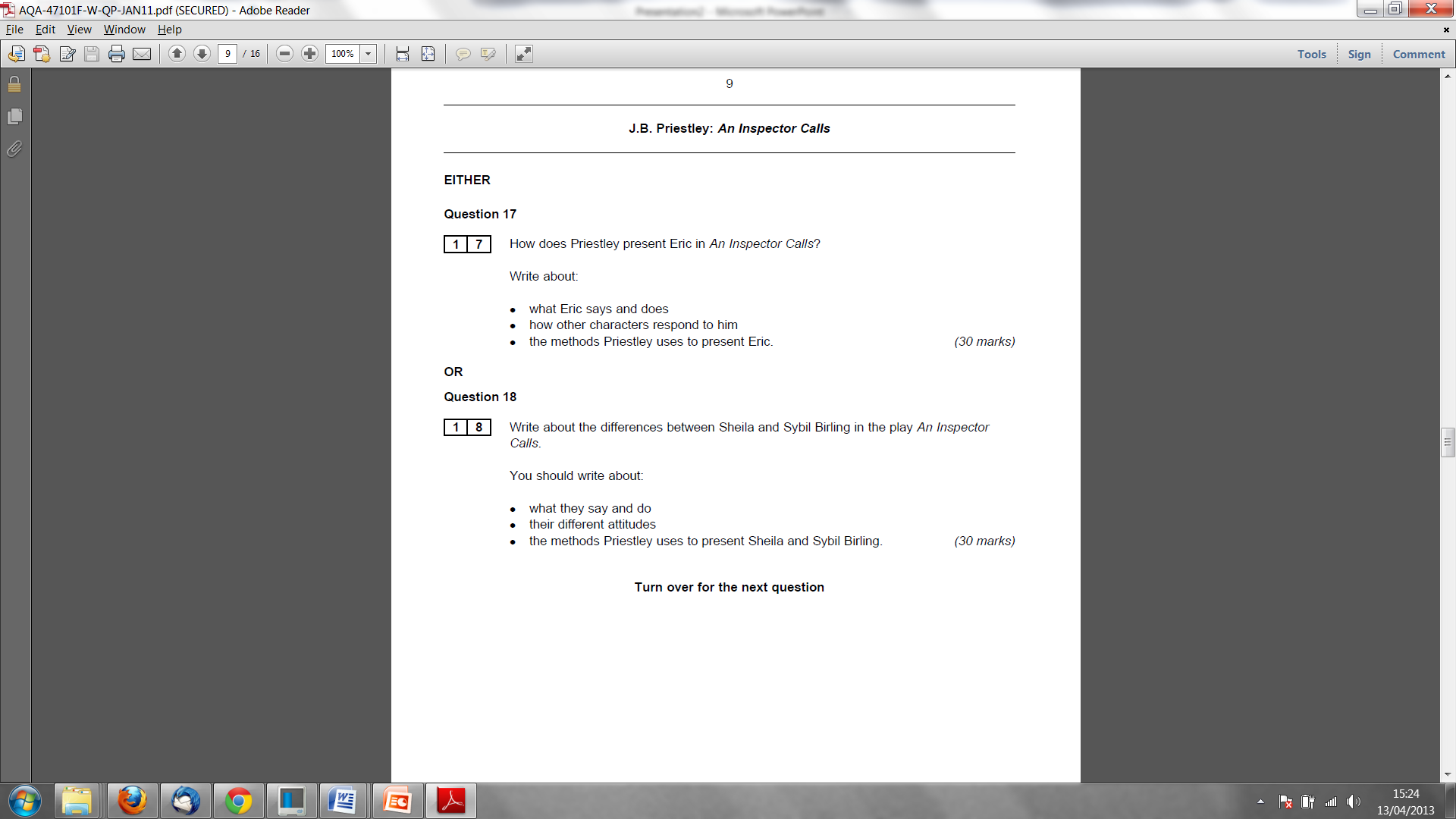 June 2011
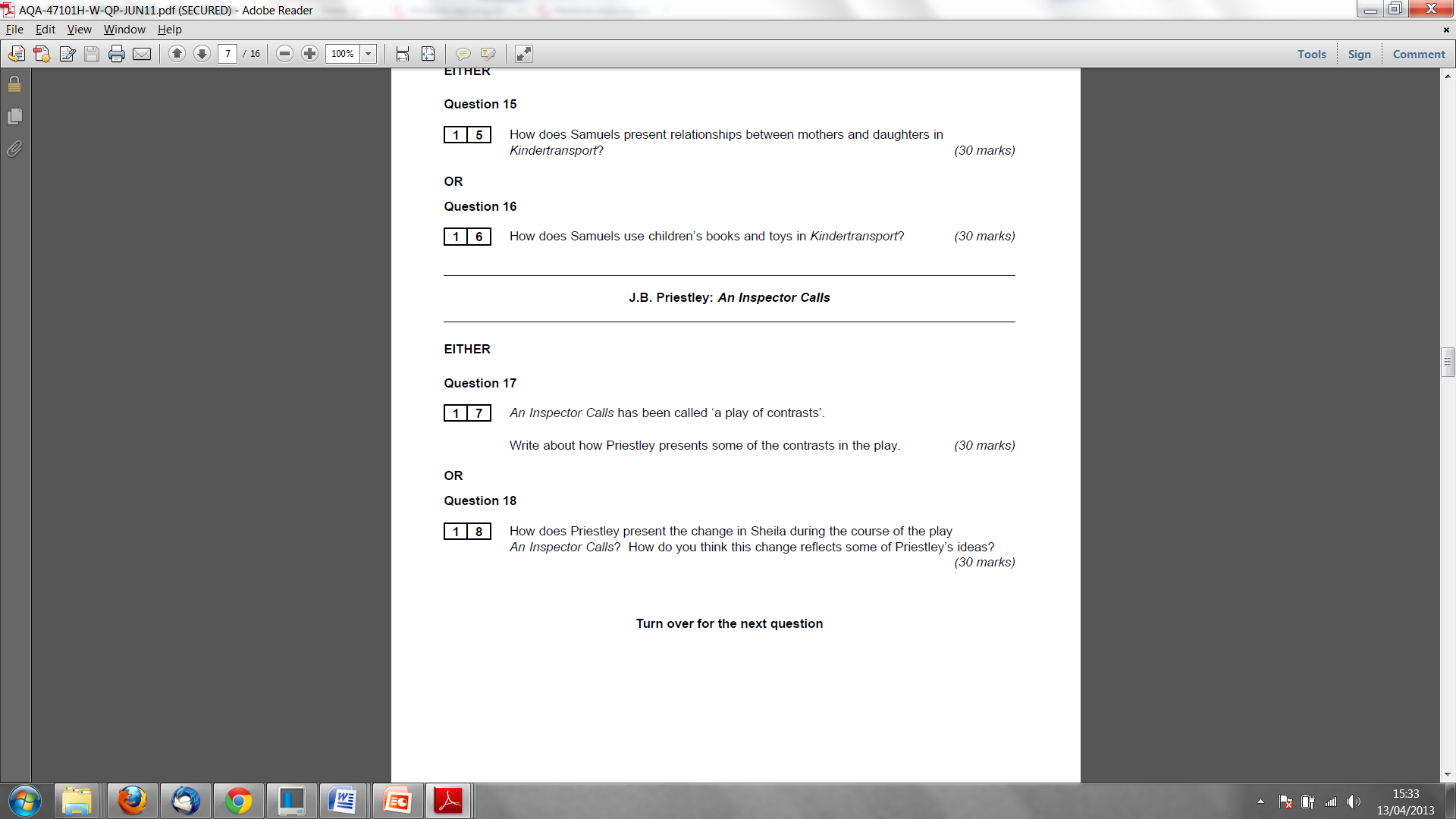 Jan 2012
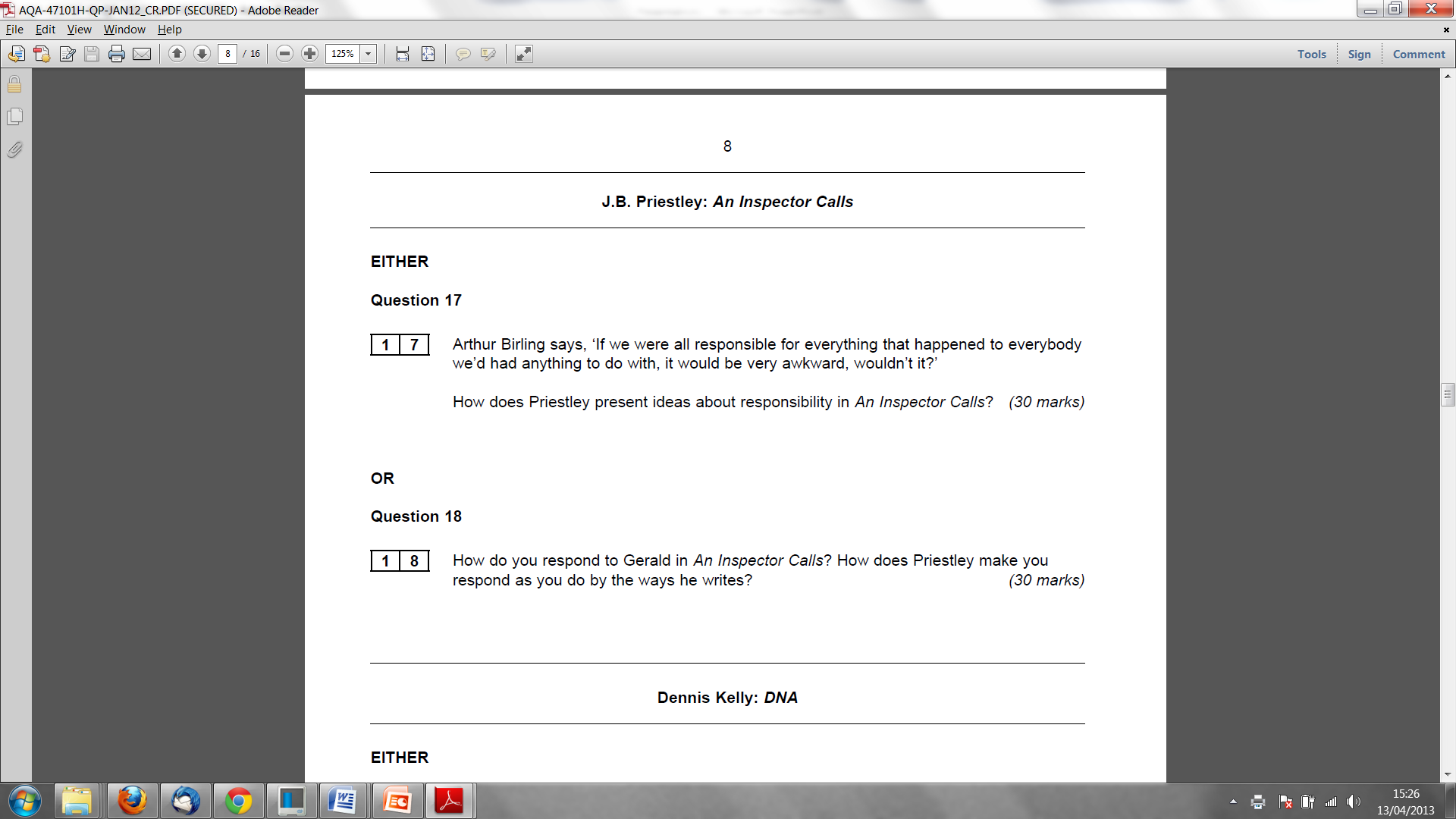 June 2012
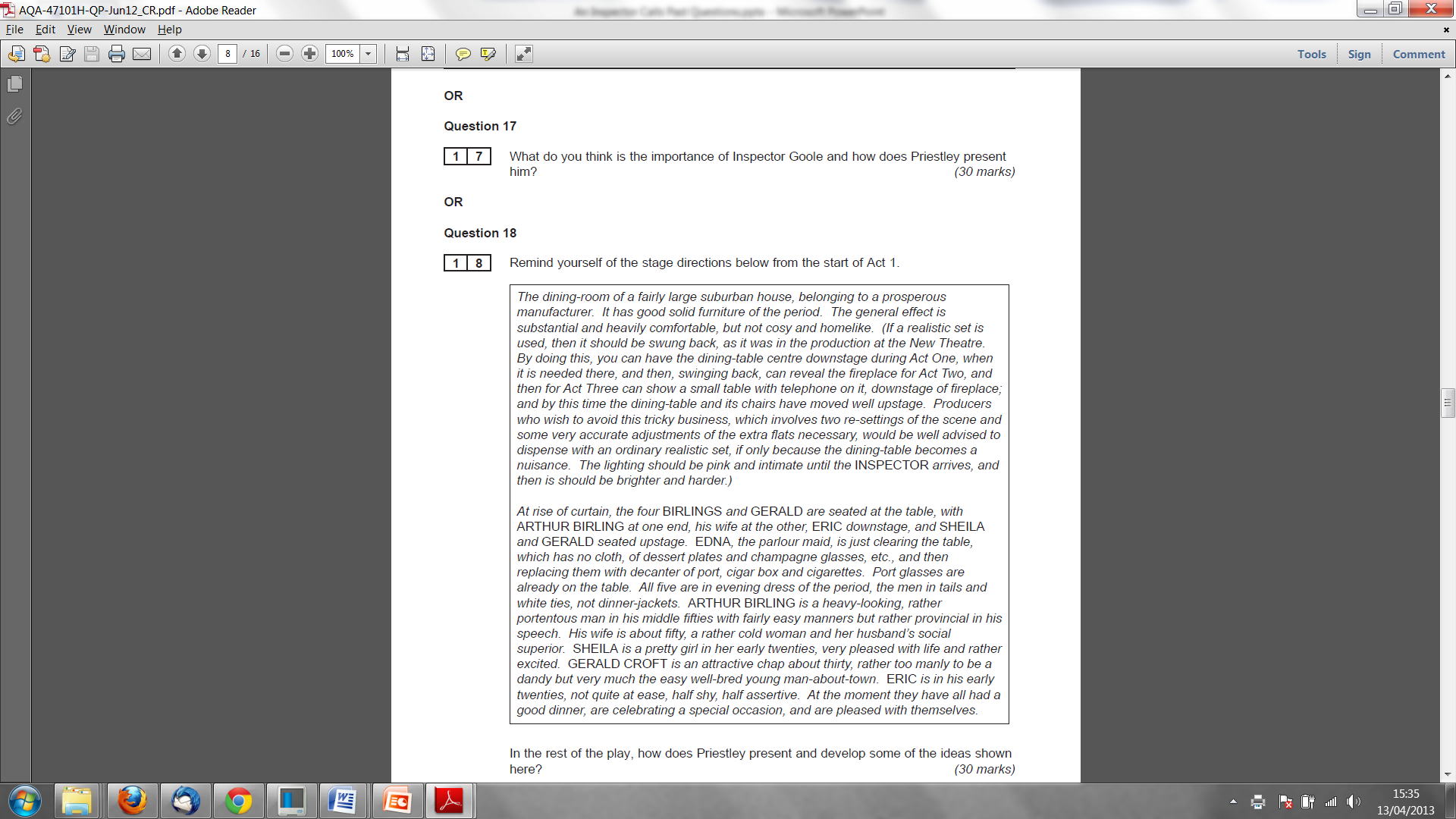 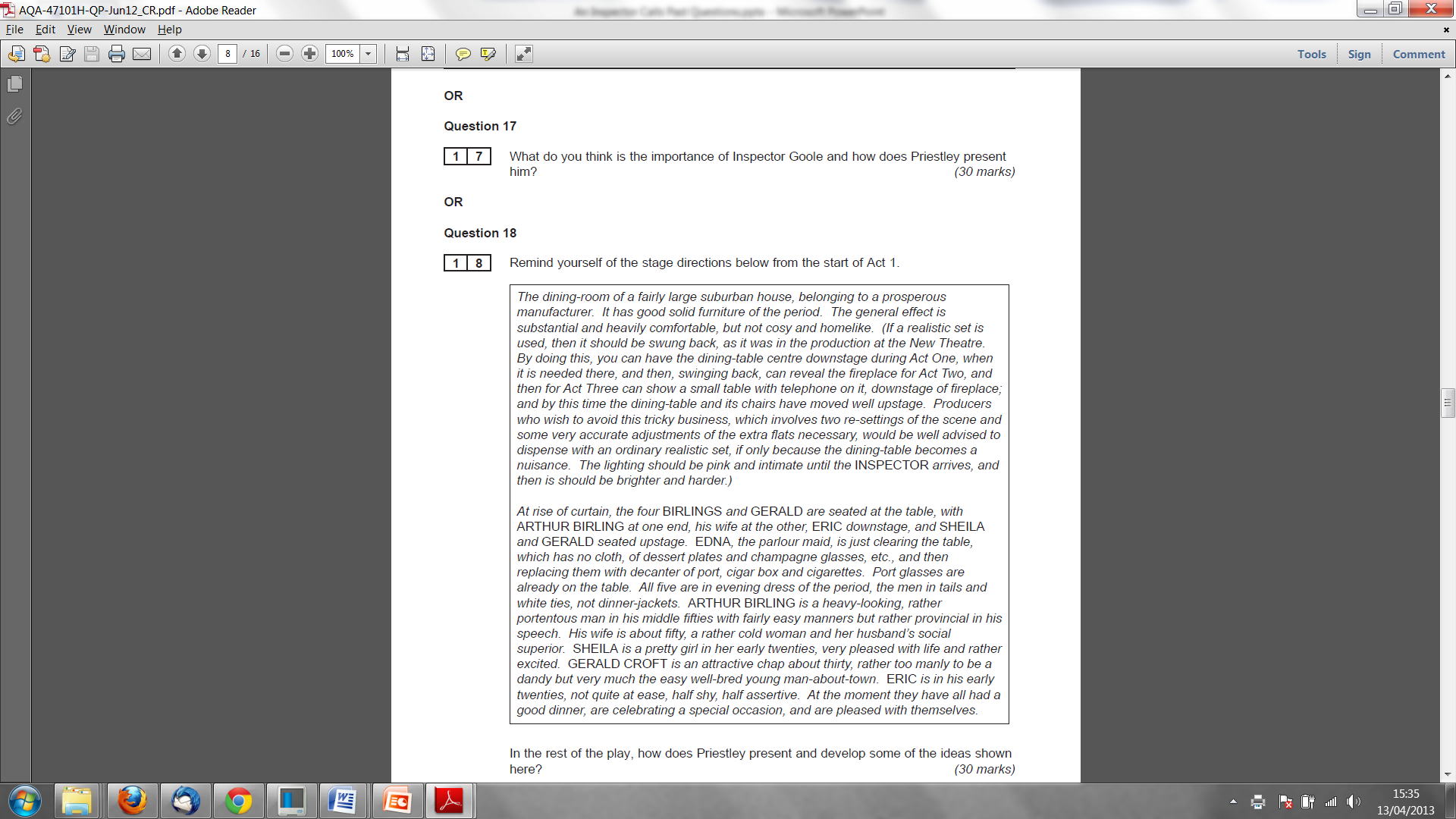 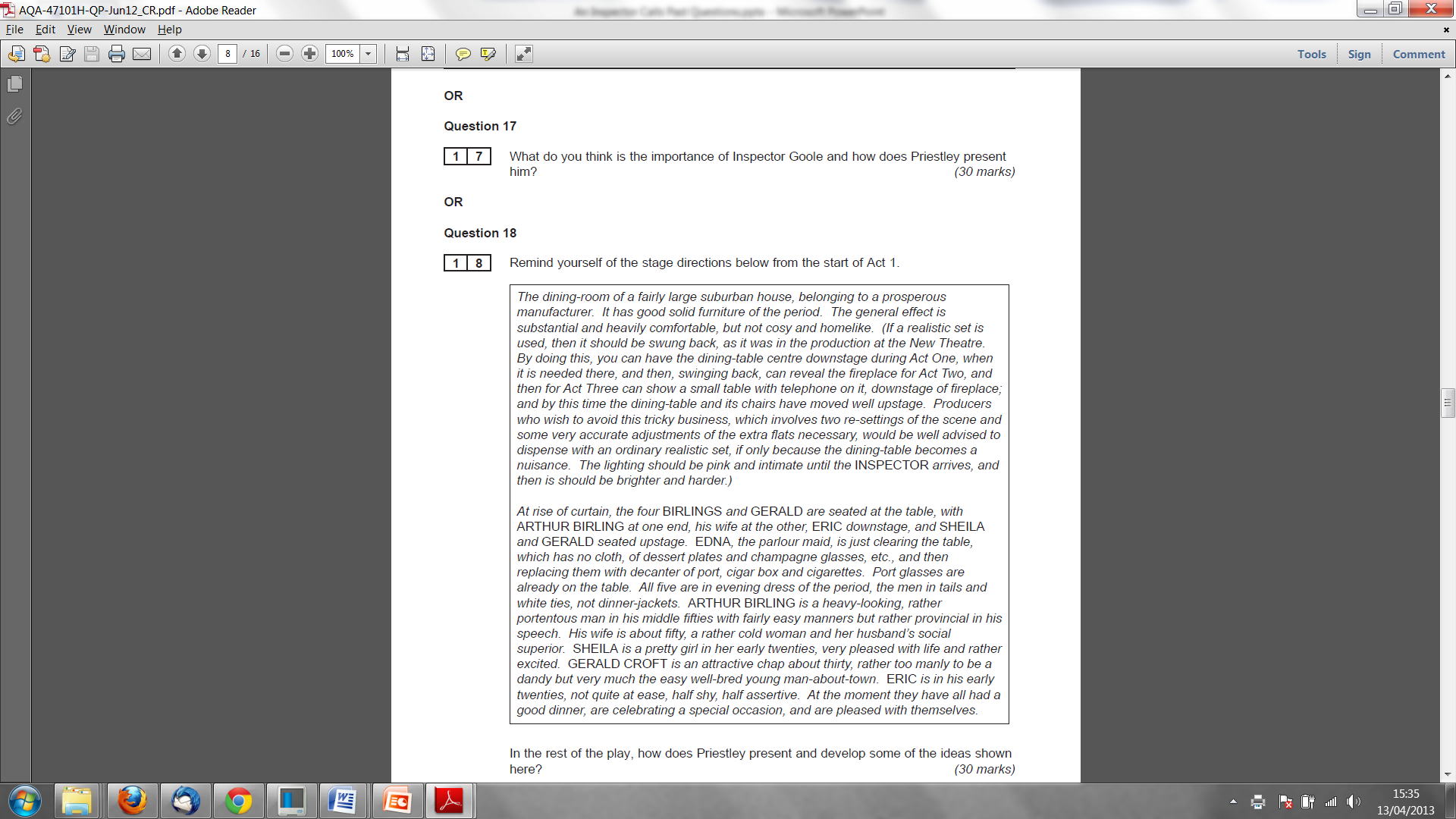 Jan 2013
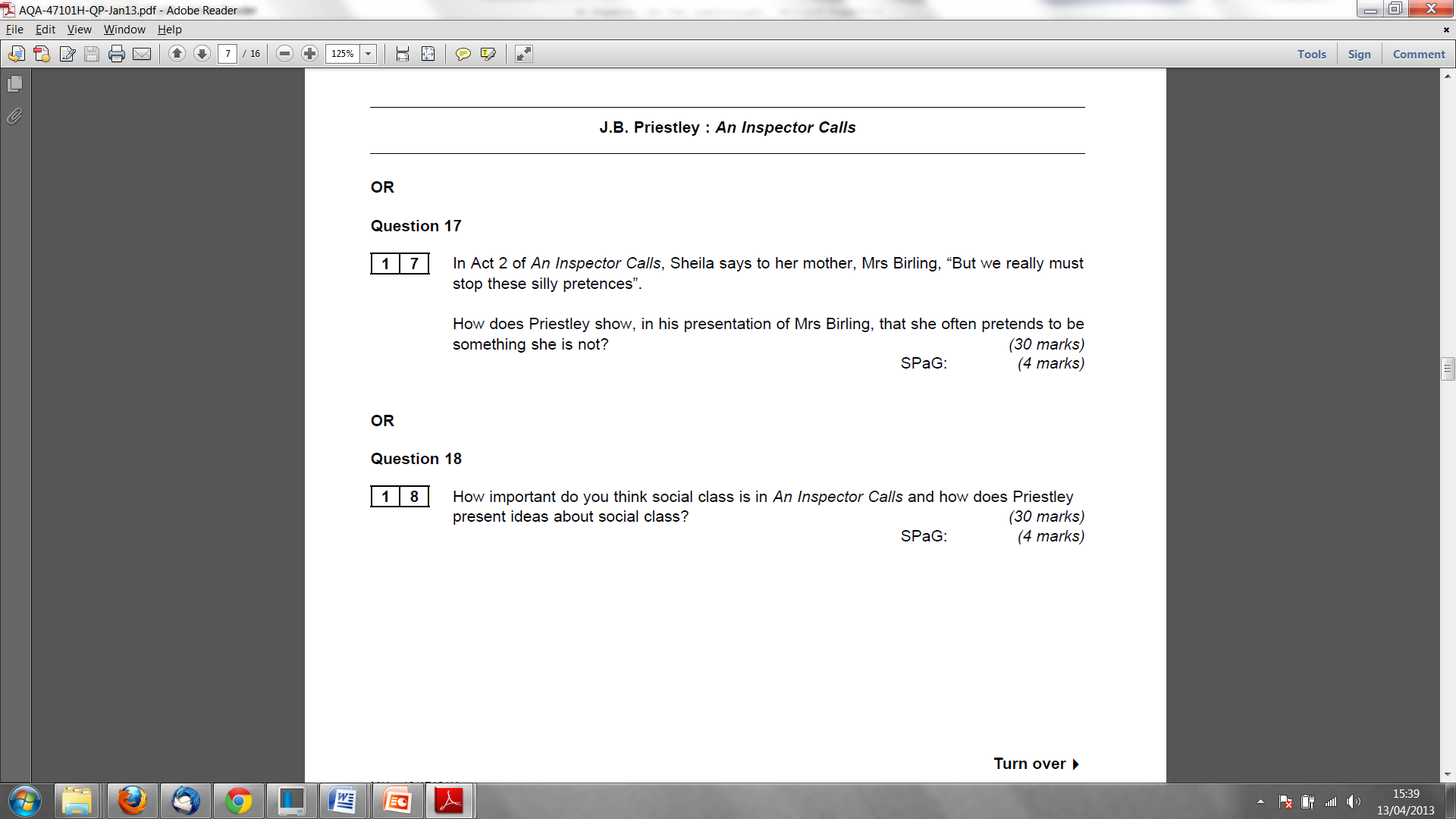